1
الهندسة المالية
2
Introduction
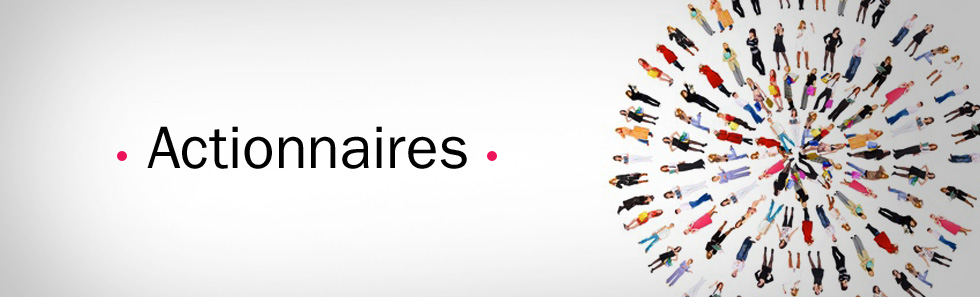 La maximisation (تعظيم) de la rentabilité (المردودية) de leurs investissements (الاستثمار) ;
Réduire le risque.
3
Introduction
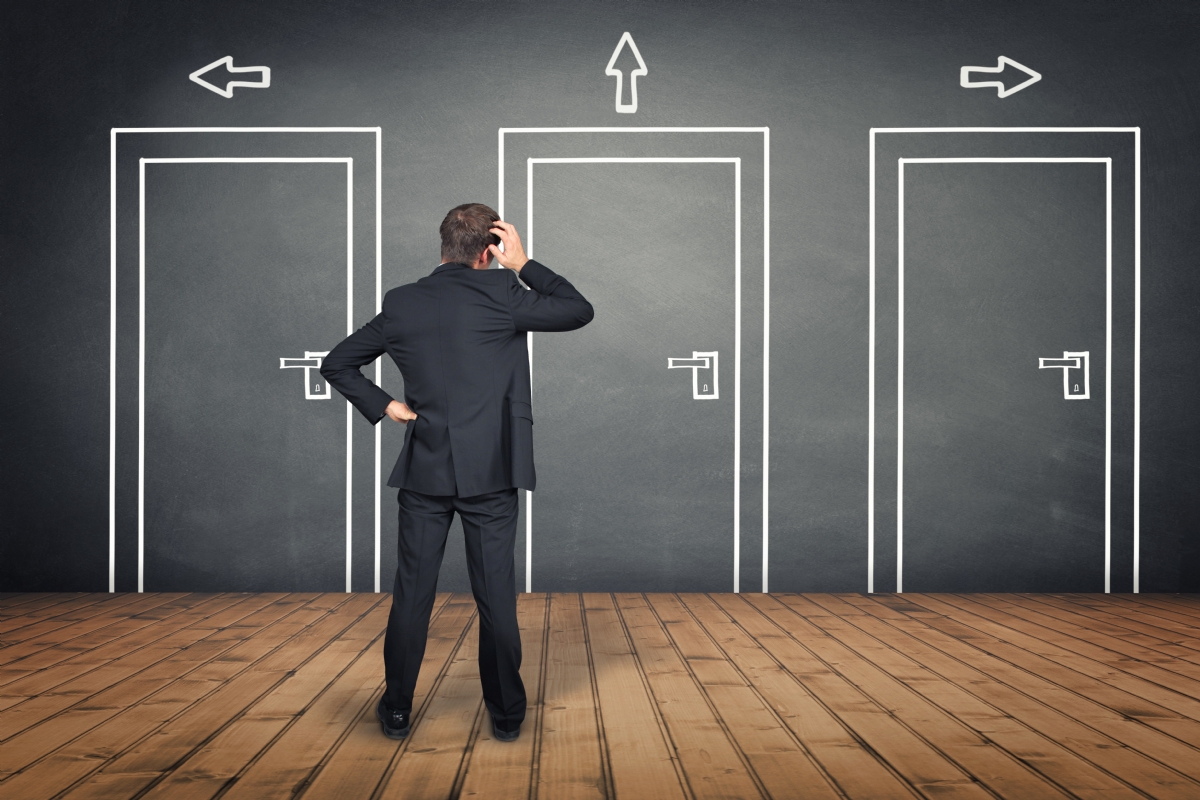 La prise de décisions (قرار) optimales.
4
Introduction
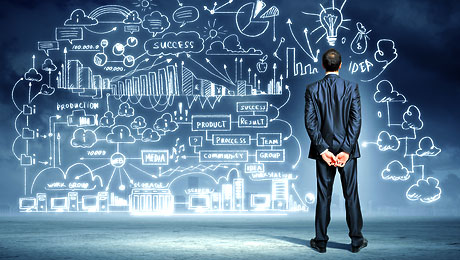 Ingénierie financière. (الهندسة المالية)
5
Introduction
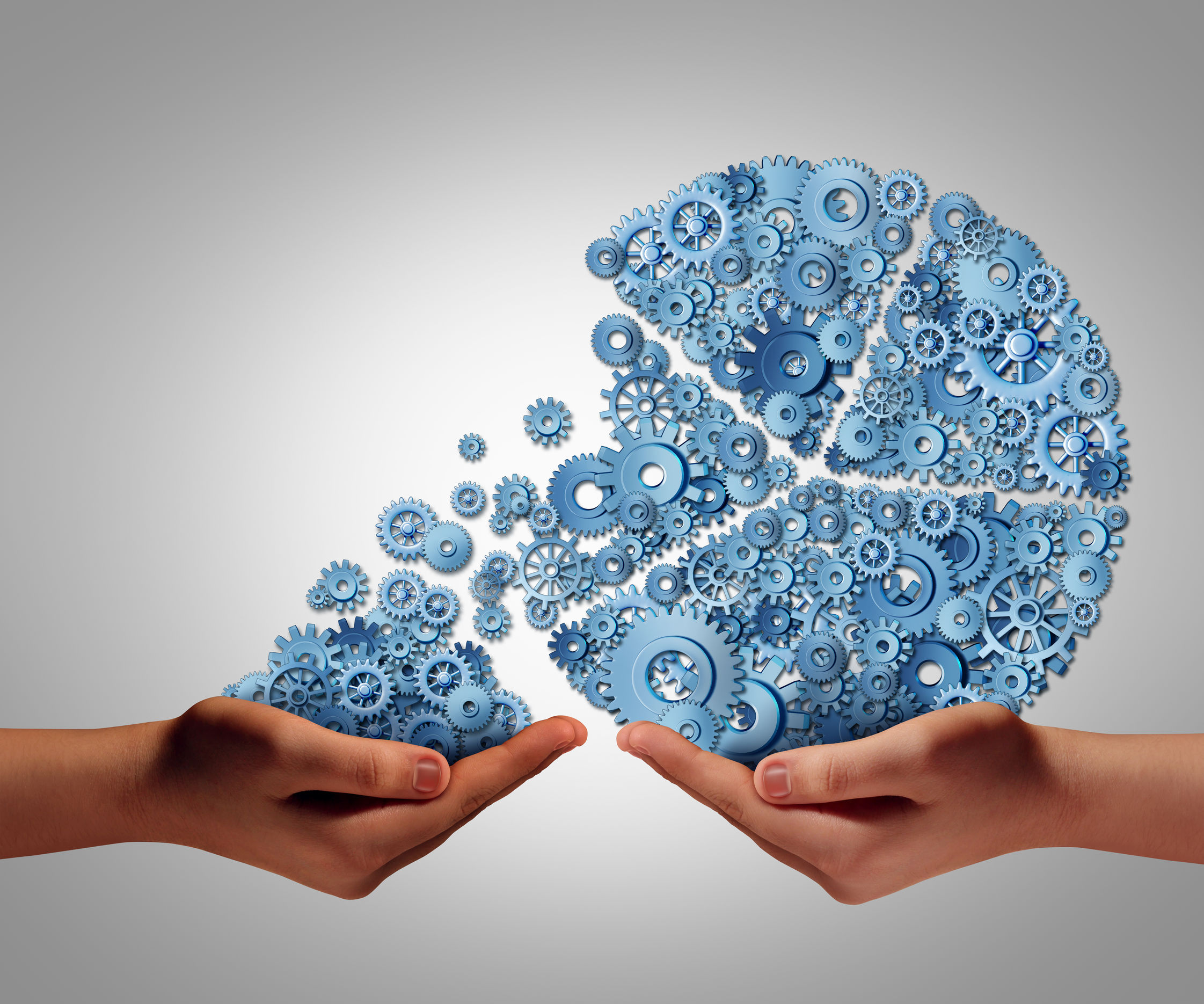 Montage financier (تركيب مالي).
6
Introduction
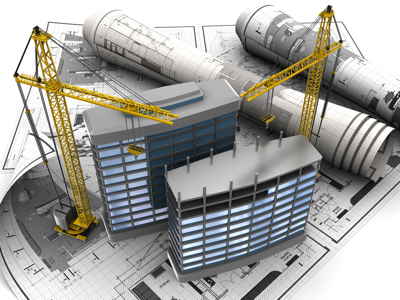 Le concept (فكرة) d’ingénierie = Génie civil
7
Introduction
Une construction (بناء) réfléchie (مدروسة) pour apporter une solution a une question financière.
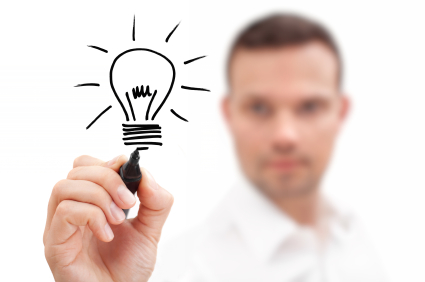